Figure 3. A histogram displaying the average percent BOLD signal change for the anterior and posterior left ...
Cereb Cortex, Volume 14, Issue 11, November 2004, Pages 1214–1225, https://doi.org/10.1093/cercor/bhh082
The content of this slide may be subject to copyright: please see the slide notes for details.
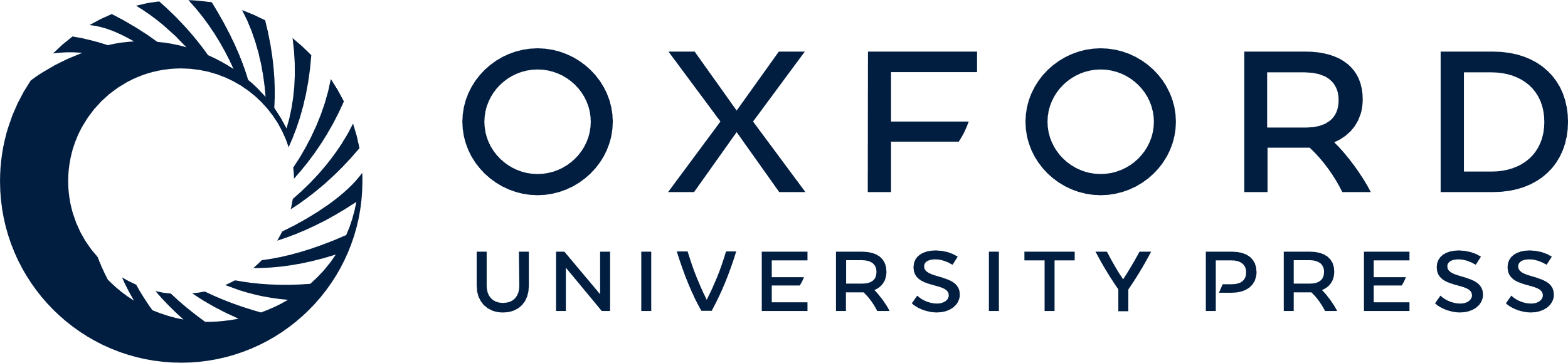 [Speaker Notes: Figure 3. A histogram displaying the average percent BOLD signal change for the anterior and posterior left hippocampus ROIs as a function of remoteness of memory.


Unless provided in the caption above, the following copyright applies to the content of this slide:]